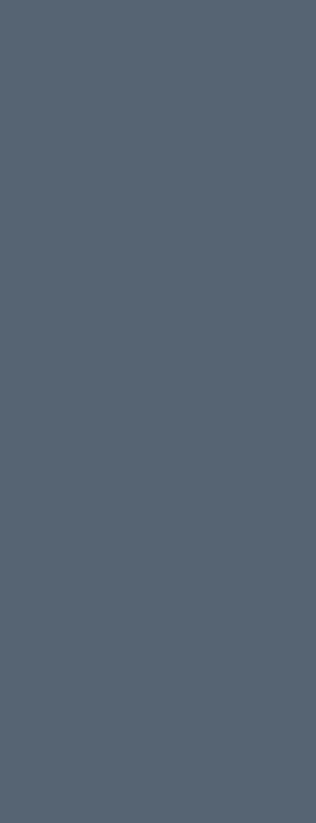 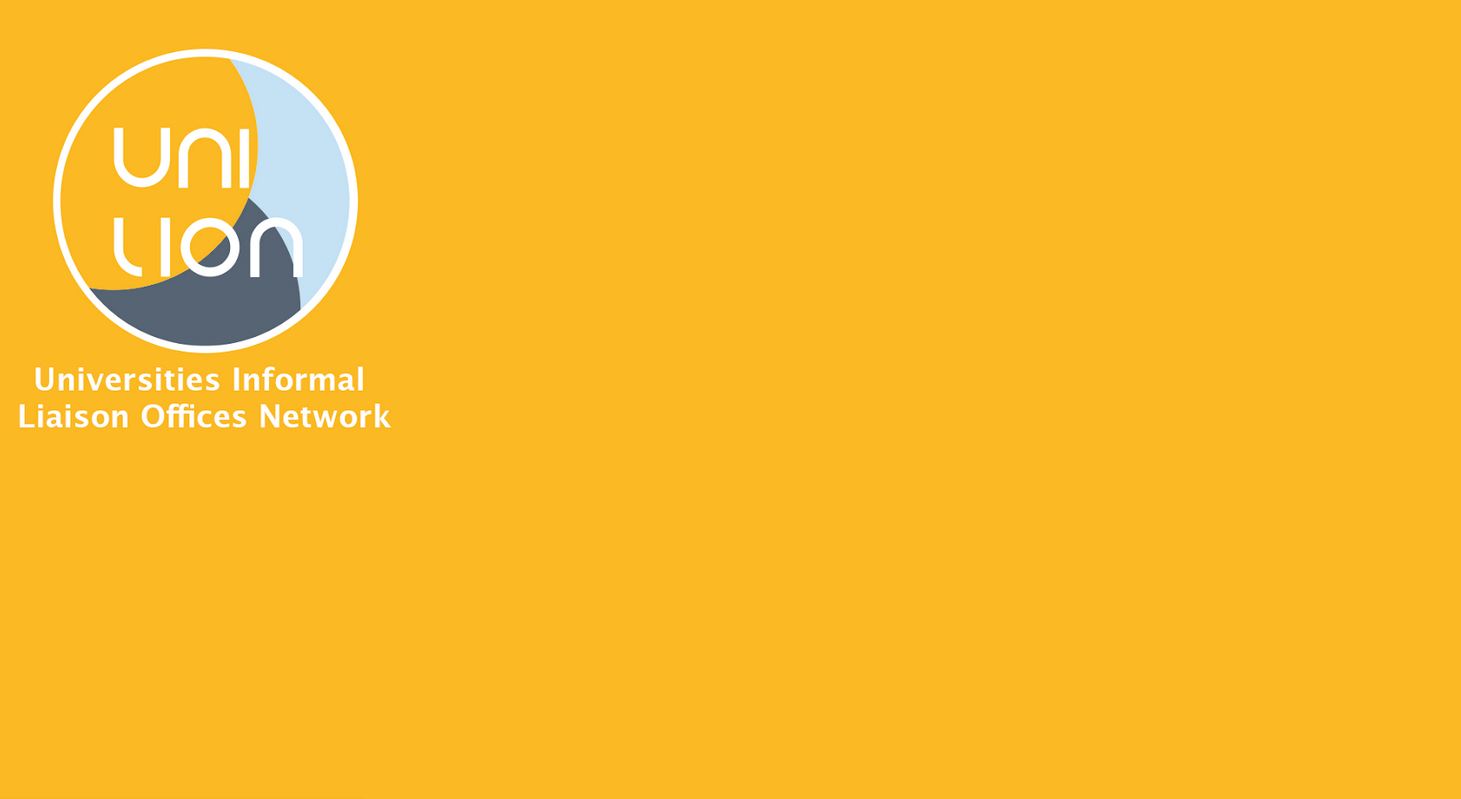 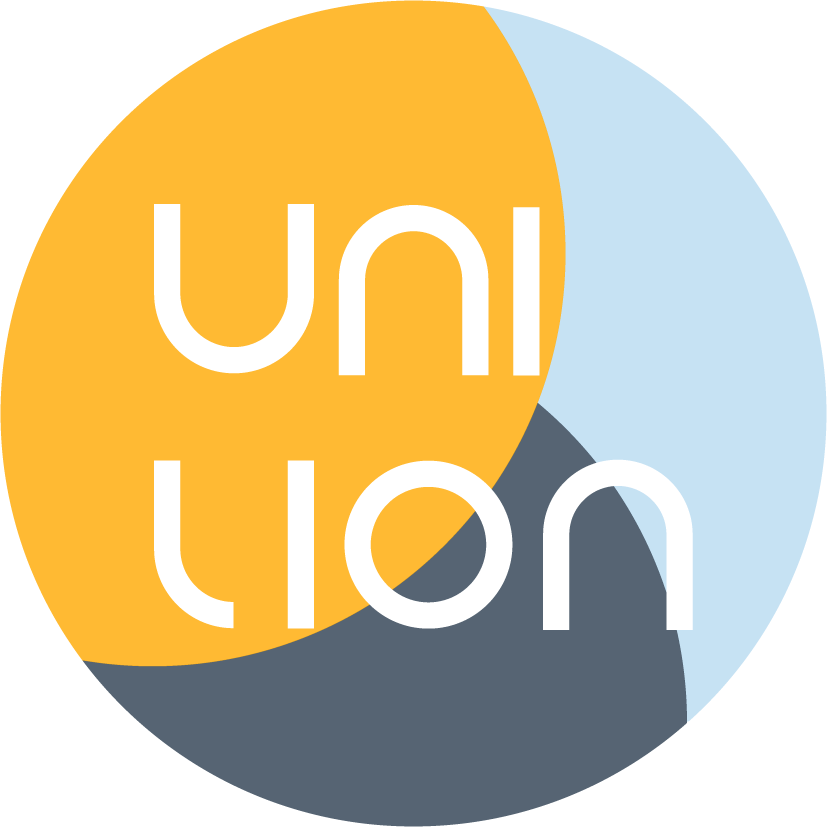 UnILiON BROKERAGE EVENT
27th May 2025, 10:00-12:30 CEST


HORIZON EUROPE Cluster 2 Culture, Creativity and Inclusive Society
Universities Informal Liaison 
Offices Network
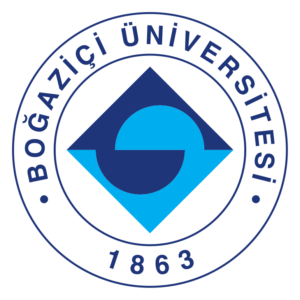 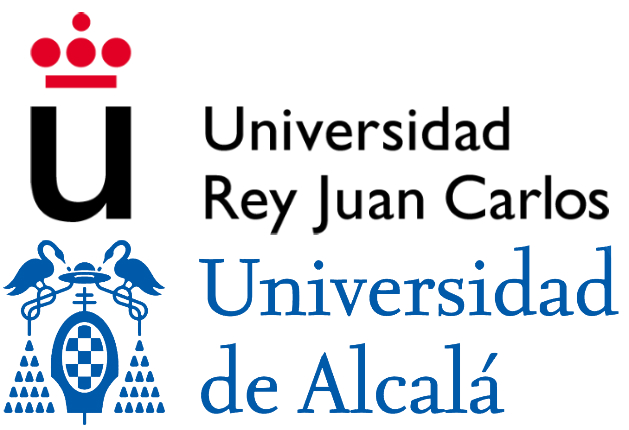 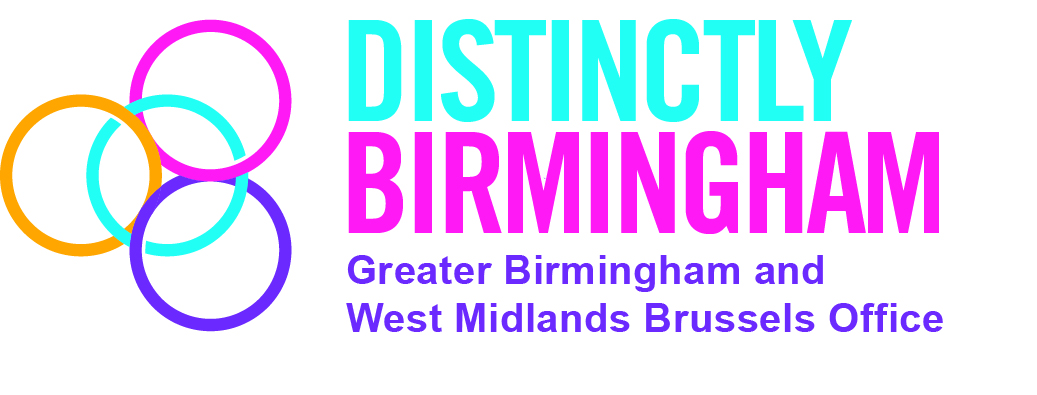 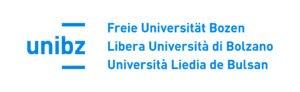 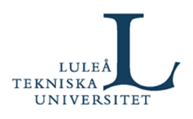 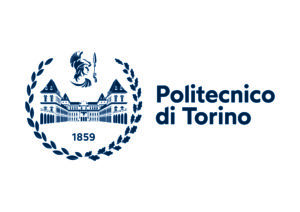 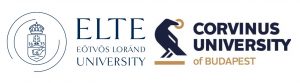 CLUSTER 2:  Culture, Creativity and Inclusive Society
Speaker name (edit)Organisation (edit)
UnILiON Brokerage Event under Horizon Europe Cluster 2 calls on  Culture, Creativity and Inclusive Society I 27th May 2025
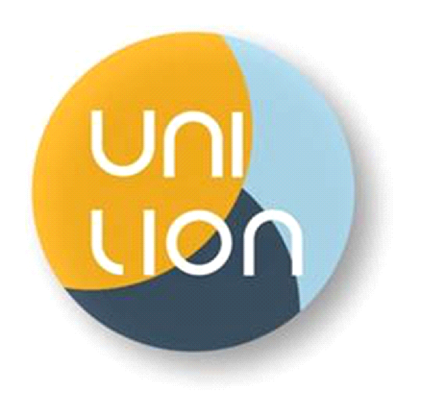 SHORT INTRODUCTION OF YOUR ORGANISATION
FOR ALL PRESENTERS
Please only mention the key characteristics of your Institution that is relevant to the event (type of Institution, infrastructure, research team, institutional area of focus etc.)
If you are a University, please indicate the World Ranking of your Institution (and Ranking System)
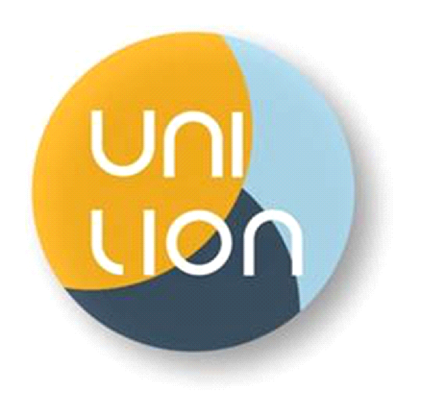 Expertise (of your Institution/Company/University/Regional Authority/ Research Centre, NGO, Other)
FOR ALL PRESENTERS
Your potential contribution to a consortiumKeywords
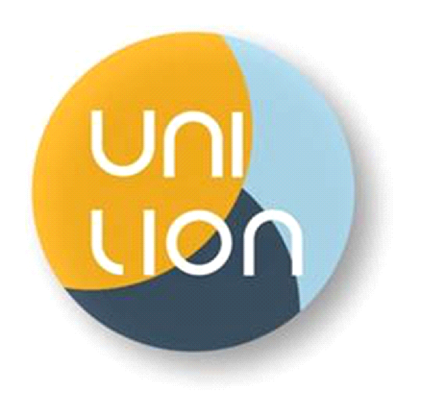 Your project idea
ONLY IF YOU HAVE AN IDEA TO PRESENT
Targeted call
Main objectives
Idea briefly explained
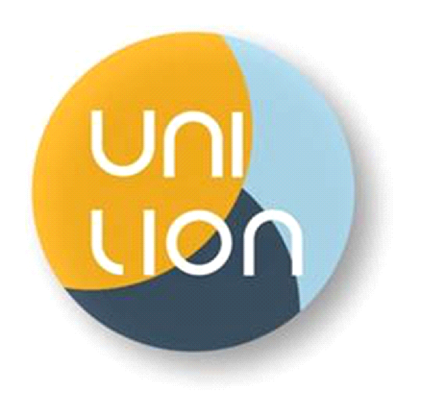 Profile you are seeking and why
IF YOU PRESENT A PROJECT IDEA: what partners with what profiles are you looking for? 
IF YOU PRESENT YOUR ORGANISATION/RESEARCH TEAM ONLY:
Possible profile you are thinking that your Institution can be a good match with (please try to link it to the information you indicated in the registration form). If have already a concrete consortium in mind or you are interested in joining, please specify!
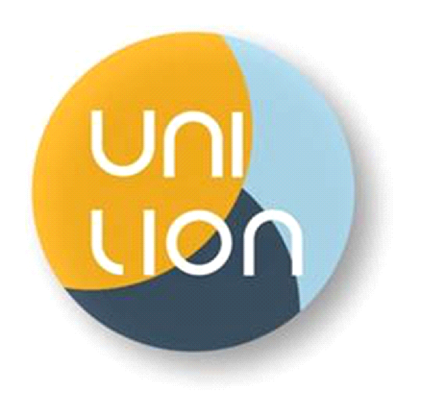 CONTACT DETAILS
FOR ALL PRESENTERS
Please insert your contact details here
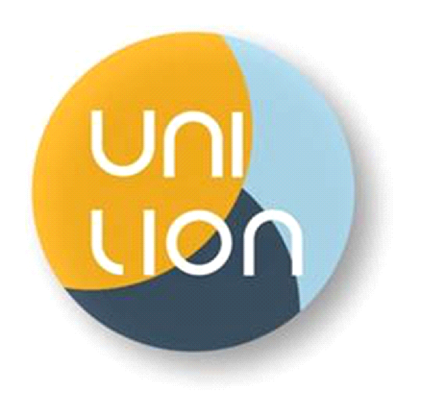 NOTE: You are certainly allowed to add more slides for sharing but your presentation should not be longer than 3-5 minutes

This slide to be deleted
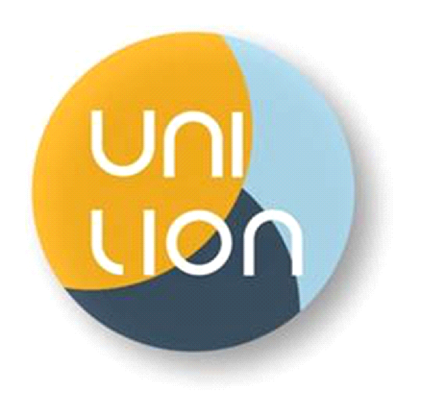